Drug Impairment Training
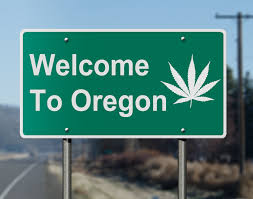 Sergeant Greg Plummer
Oregon State Police- Tillamook
Should we worry about him?
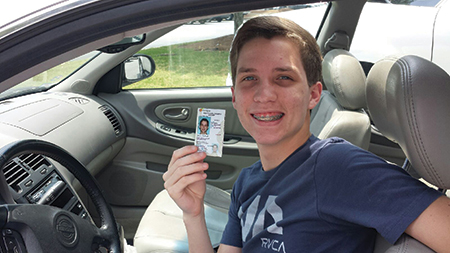 How about these guys?
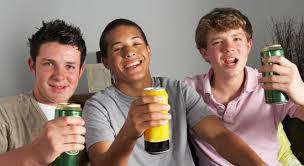 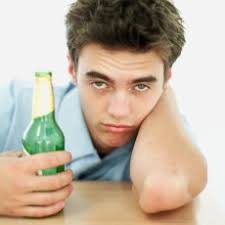 Worried now?..... I am!
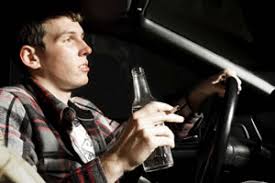 Unfortunately this happens too often
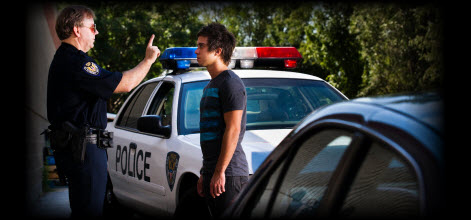 So does this
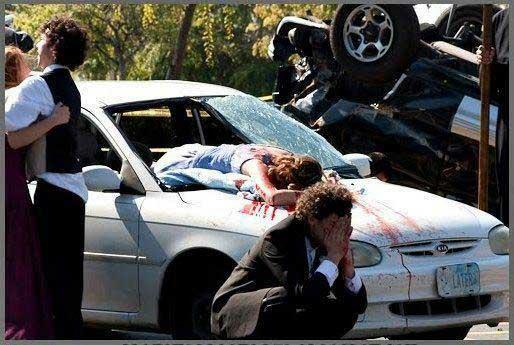 The Oregon DUII Problem
In 2015, 445 people were killed in fatal traffic crashes on Oregon roads.
155 of those traffic crashes (35%) involved at least one alcohol impaired driver.
 The total for 2016 is 495 fatalities- up 58% from 2013 statistics (313)
154 of those fatal crashes (31%) involved at least one alcohol impaired driver.
MADD Statistics
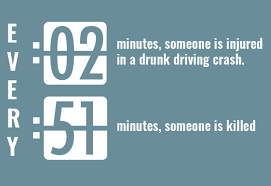 What about drug use?
Driving under the influence of drugs is on the rise in the United States.  This is starting to be tracked like alcohol in local and national crash statistic databases.
Some fatal crash drug impairment statistics
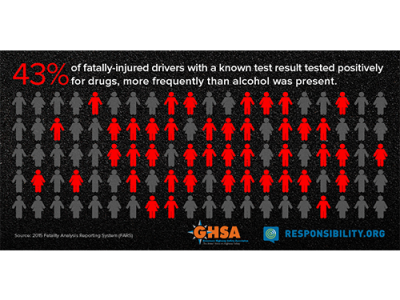 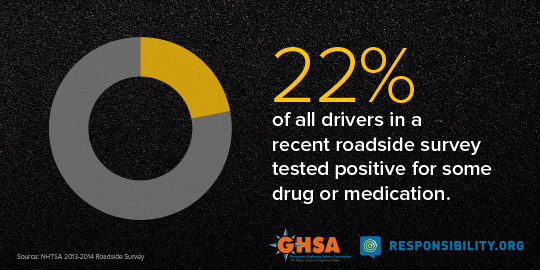 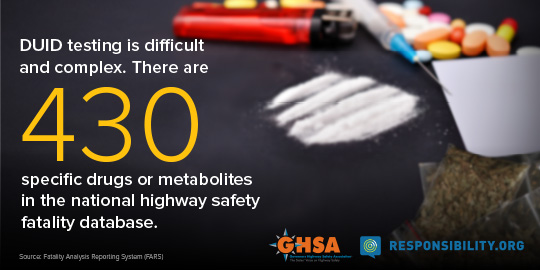 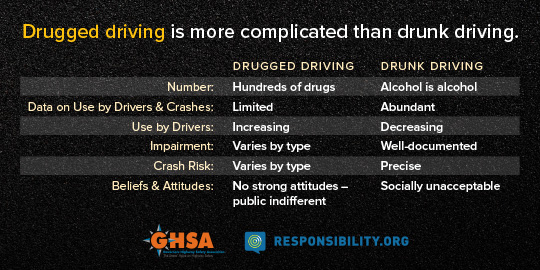 Ultimate Goal
Increase DUII deterrence and decrease crashes, deaths, and injuries related to impaired driving.
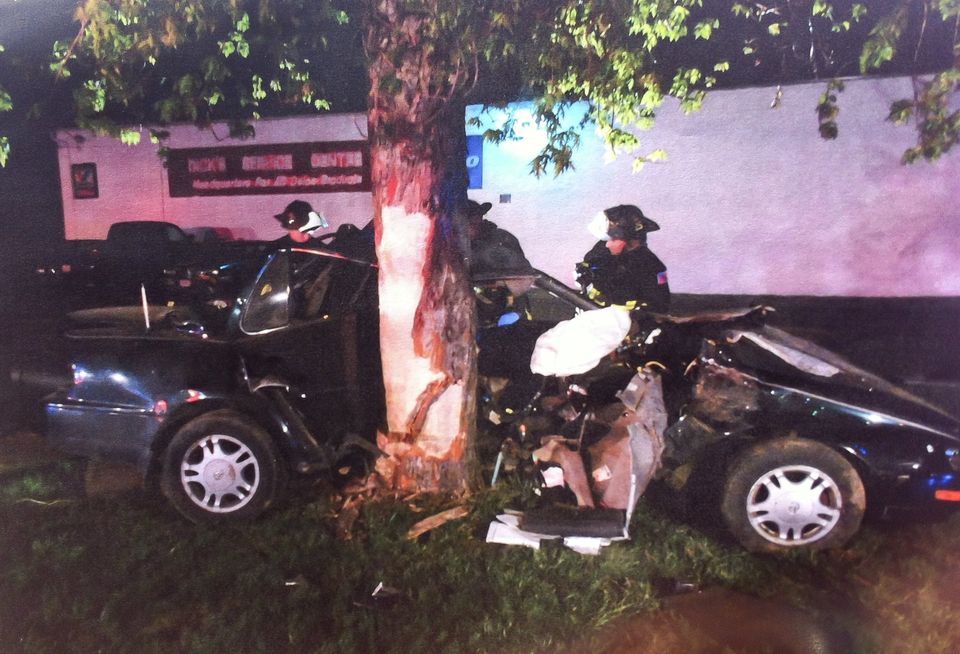 Definition of Drug
For Law Enforcement Purposes a drug is:

Any substance, which when taken into the 
human body, can impair the ability of the
person to operate a vehicle safely
DUII Investigation
A Law Enforcement DUII Investigation Consists
 of Three Phases:

1- Vehicle in Motion
2- Personal Contact
3- Pre-Arrest Screening

Impairment is often observed in all three phases
DUII Investigation
Arrests are made based on “the totality of the circumstances”…

The burden of proof in court proceedings is that the person’s mental and/or physical faculties were impaired to a noticeable or perceptible degree.
Impairing Substance Categories
CNS- Depressants
CNS- Stimulants
Hallucinogens
Dissociative Anesthetics
Narcotic Analgesics
Inhalants
Cannabis
CNS- Depressants
Far and away the most common one we all encounter is still alcohol.
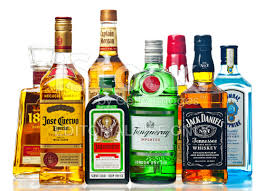 Powdered Alcohol
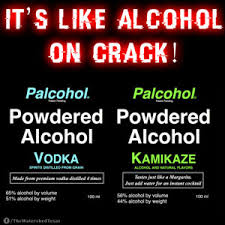 Could be used this way
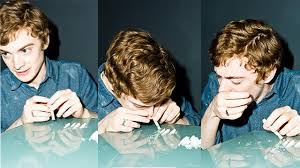 Alcohol soaked gummy bears
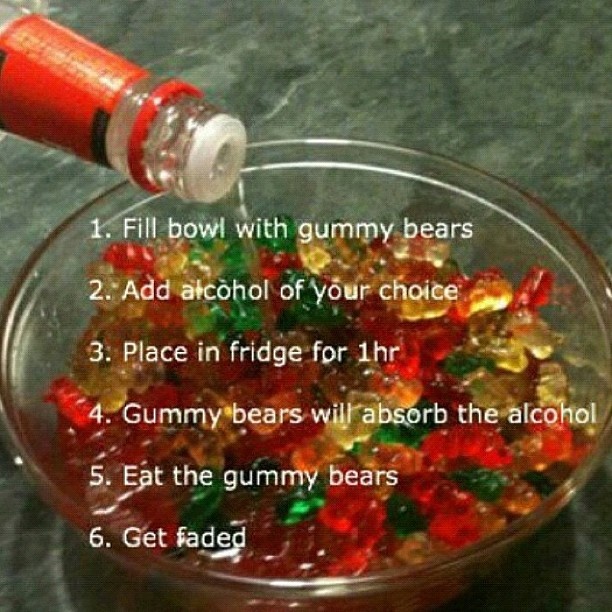 The gummy bears increase in size
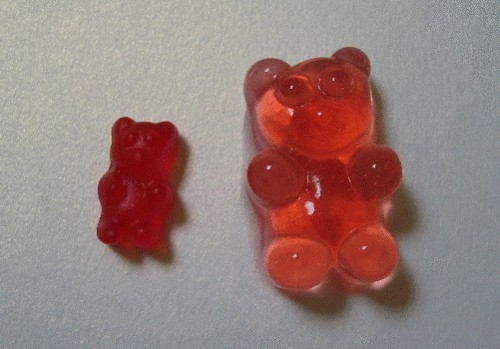 Alcohol enema?…
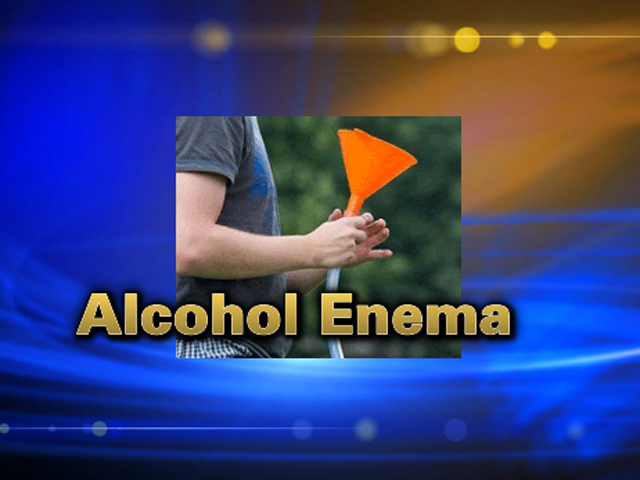 Other common CNS Depressants
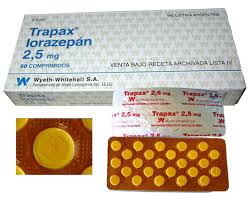 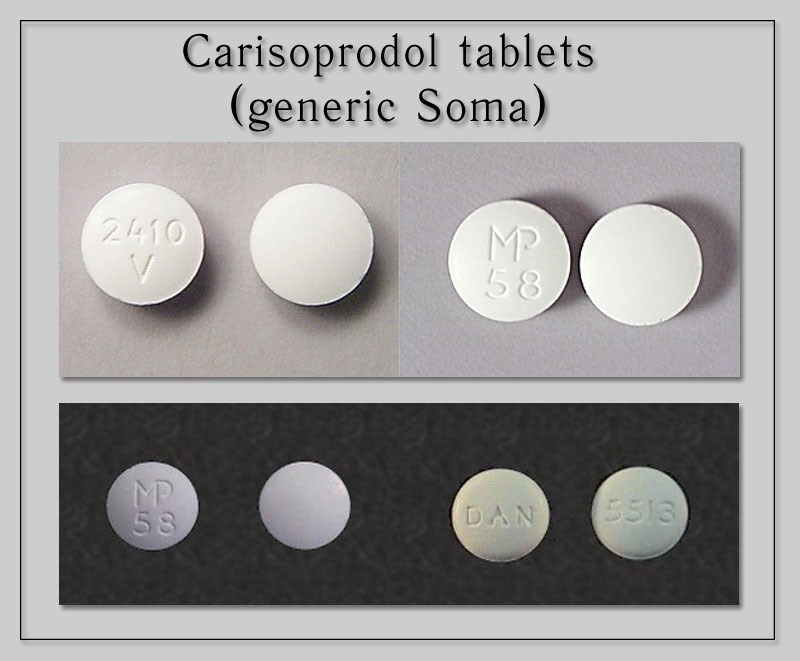 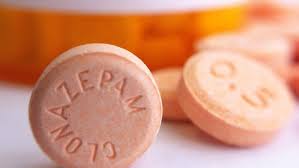 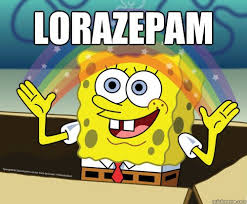 There are all types of medications available to young drivers in virtually every household
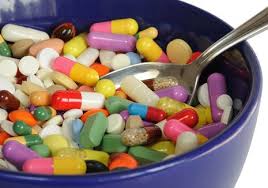 Summary of CNS Depressants
Impairment from drugs in this category will be similar to what is observed with alcohol, without the odor of alcohol

Look for slurred speech, bloodshot eyes, droopy eyelids, dazed appearance, balance problems, difficulty with divided attention tasks…. drunk-like behavior
CNS- Stimulants
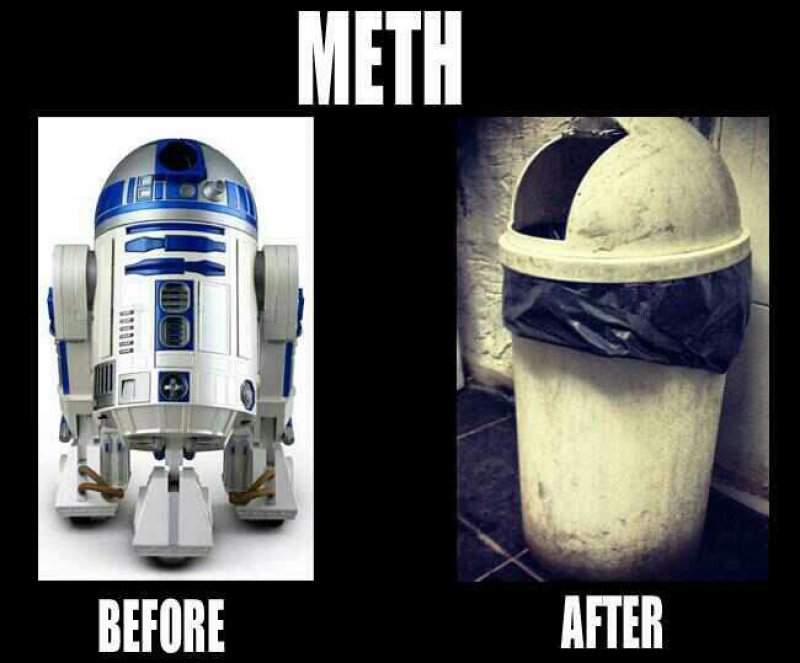 Methamphetamine
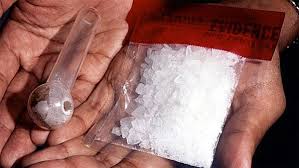 How to spot a stimulant impaired dog…
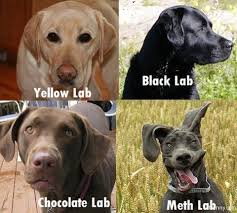 Cocaine
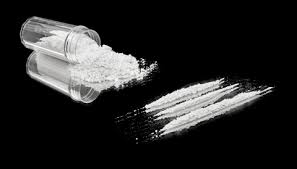 Adderall
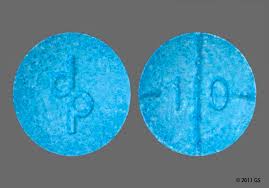 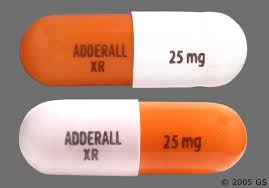 Bath Salts
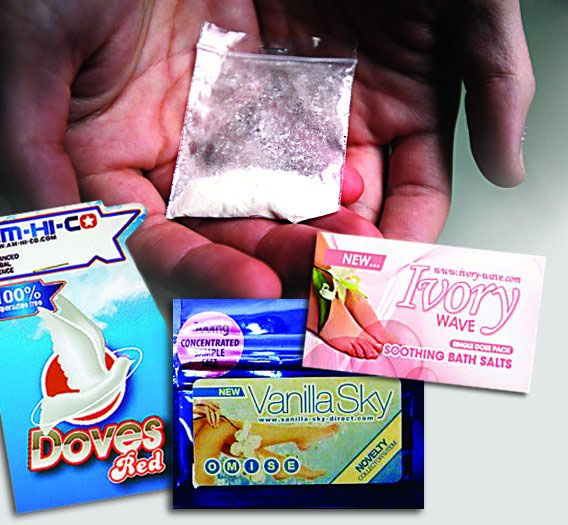 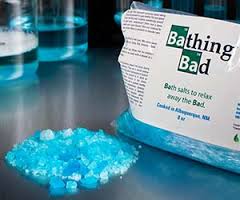 Plant Food
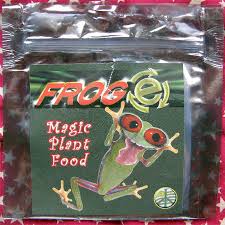 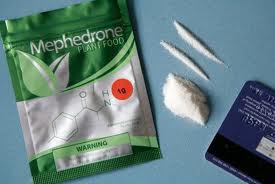 Summary of CNS- Stimulants
Signs of impairment include dilated pupils, rapid speech and movements, anxiety, agitation, increased alertness, fidgety (sometimes to the point where some part of the body is always moving), grinding teeth, rigid muscle tone.
What do we mean by dilated pupils?
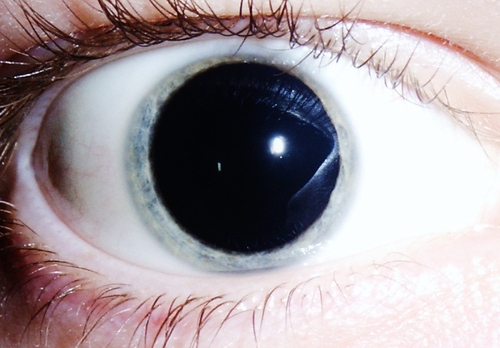 Hallucinogens
Psilocybin mushrooms, LSD, Peyote, Bufotenine
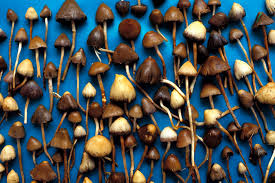 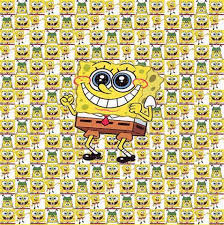 Blotter paper acid (LSD)
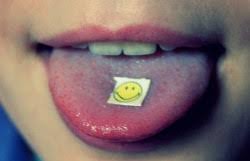 Peyote
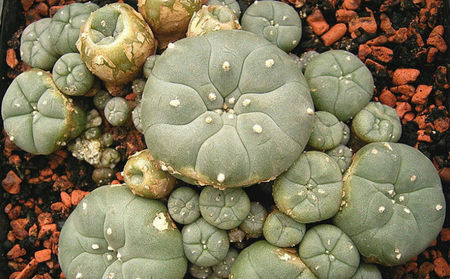 Bufotenine Toad
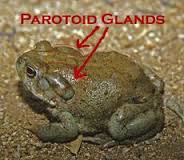 Summary of Hallucinogens
Signs of impairment include very dilated pupils, perspiring, dazed appearance, hallucinations, synesthesia (transposition of senses); increased pulse, blood pressure and body temperature, paranoia
Again, very dilated pupils!
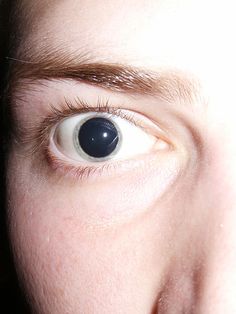 Ecstacy- a psychedelic amphetamine
Users will often have signs of impairment from both CNS- Stimulants and Hallucinogens
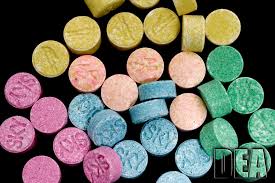 MDMA = Ecstacy
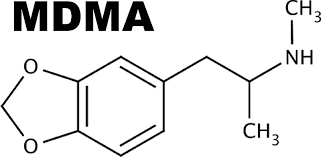 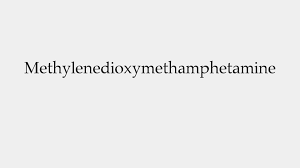 Things commonly associated with ecstacy
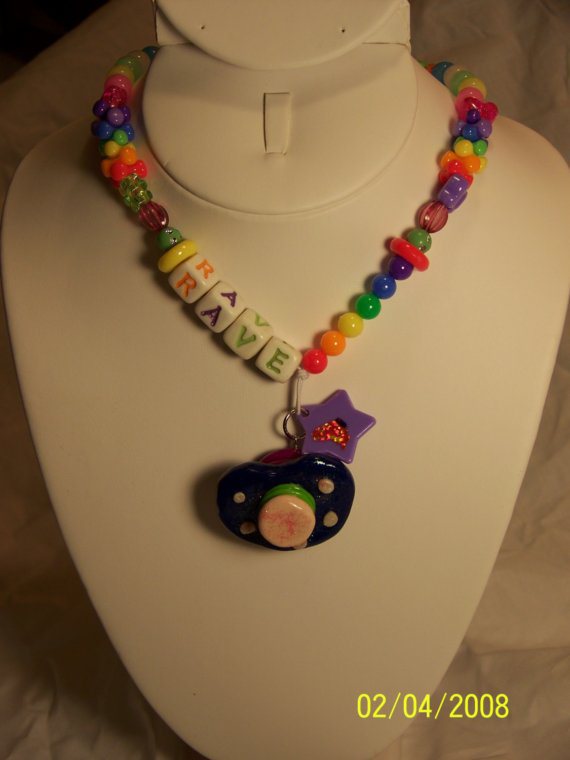 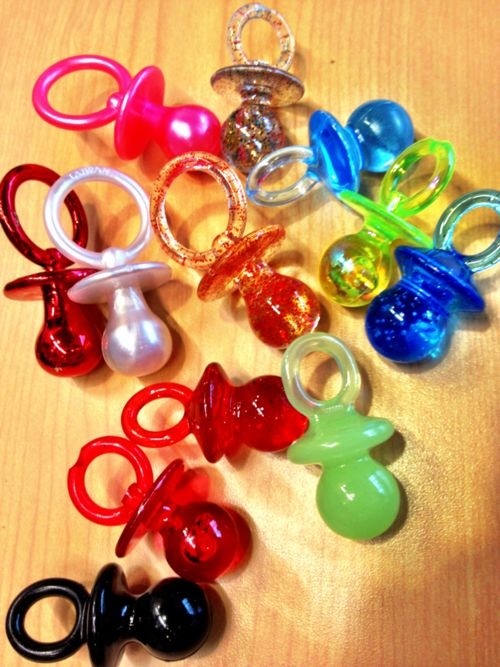 Rave paraphernalia
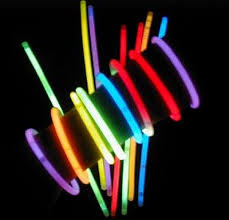 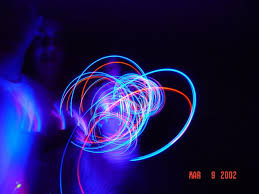 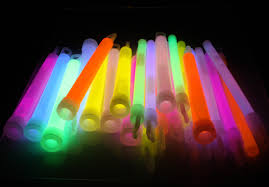 “Molly”
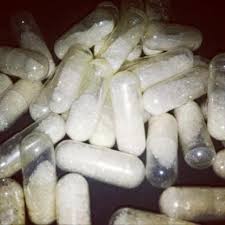 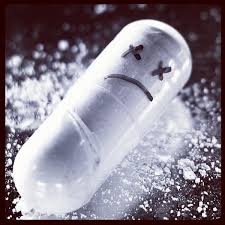 Dissociative Anesthetics
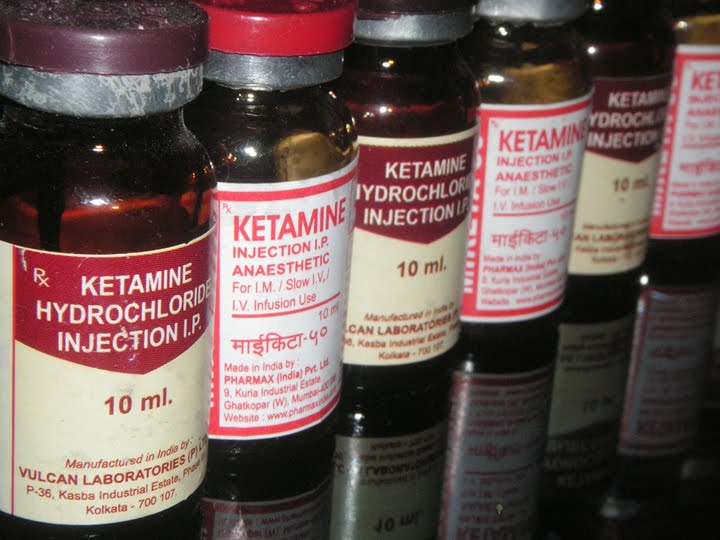 PCP
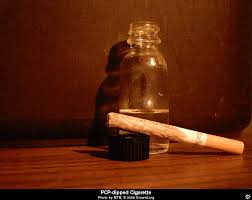 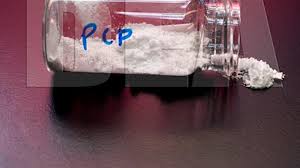 Robotripping
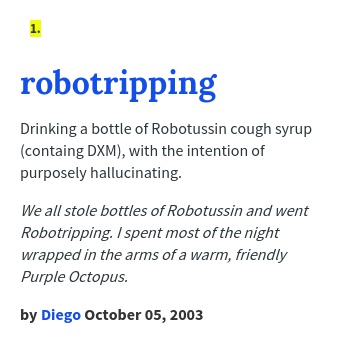 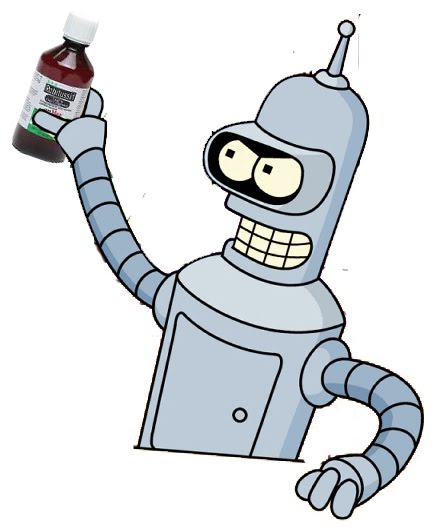 Syrupheads
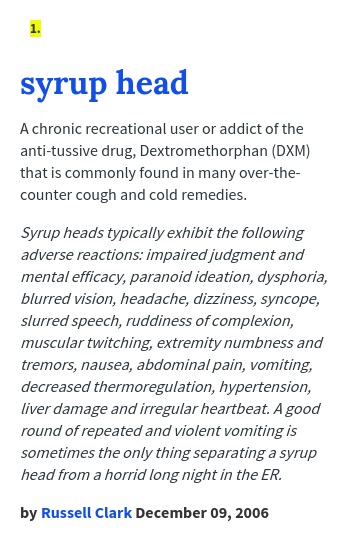 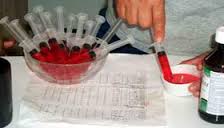 Summary of Dissociative Anesthetics
Signs of impairment include dazed appearance, delayed/incomplete responses, cyclical behavior, repetitive speech, high body temperature (would most likely be at least partially naked), high pain tolerance…..
High pain tolerance
People using dissociative anesthetics often can’t feel pain while under the influence of drugs in this category.
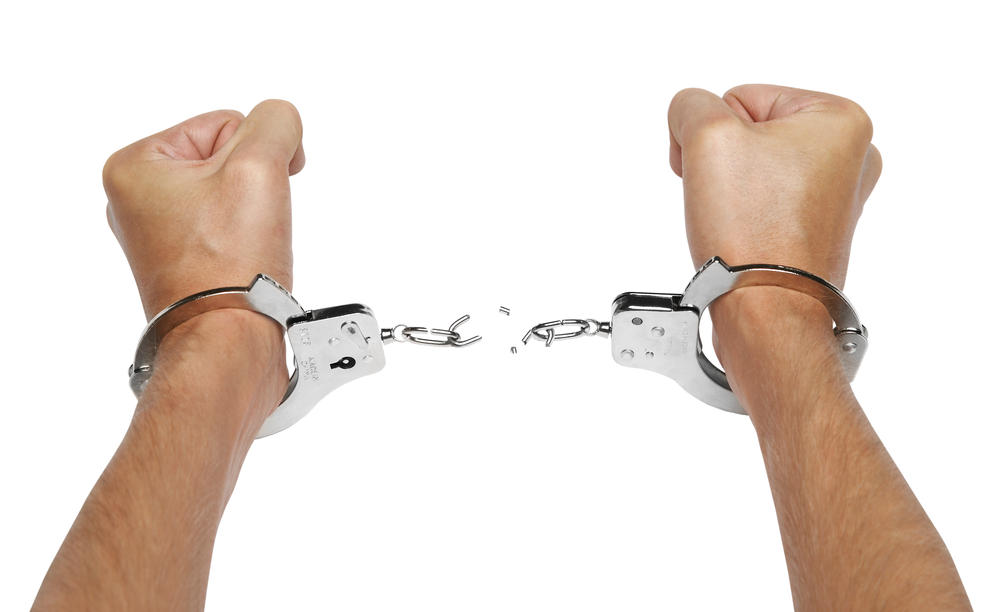 Narcotic Analgesics
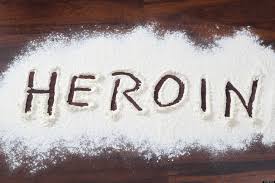 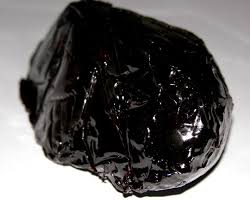 Heroin- Chasing the Dragon
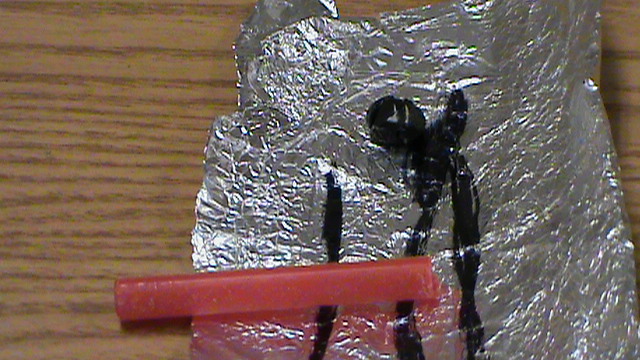 Heroin
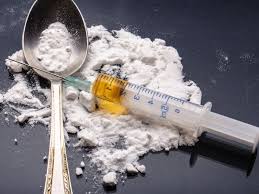 Fentanyl
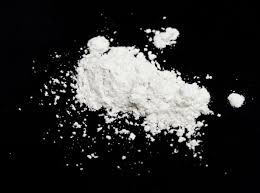 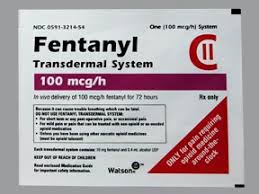 Krokodil= Desomorphine
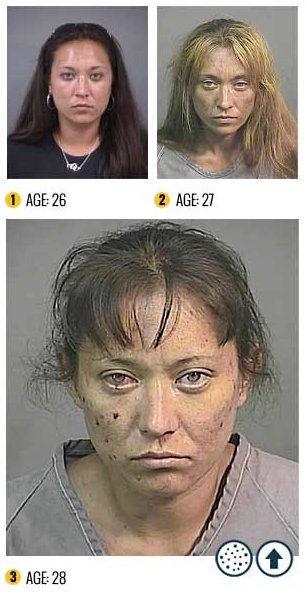 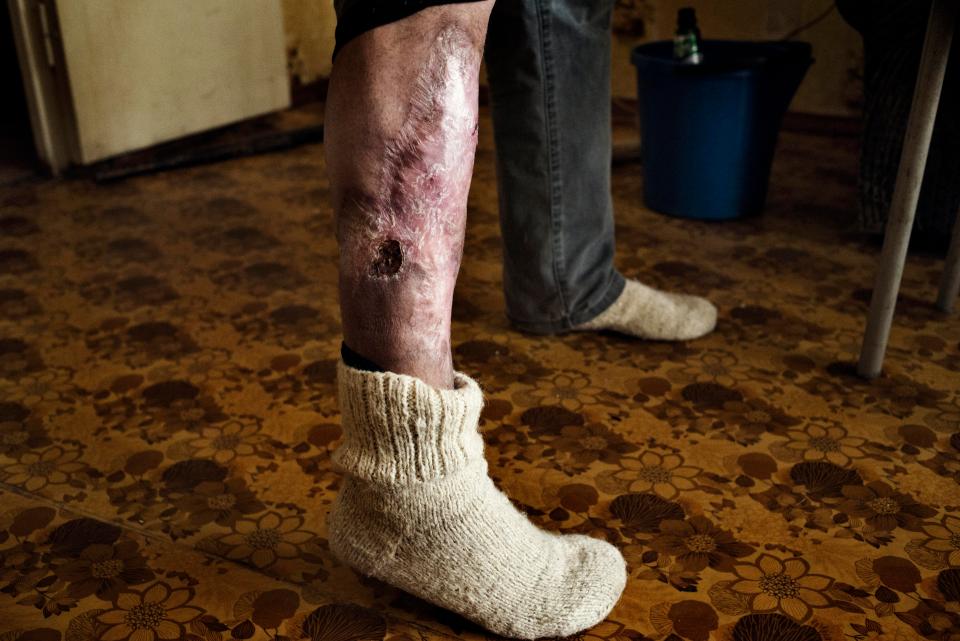 Other Narcotic Analgesics
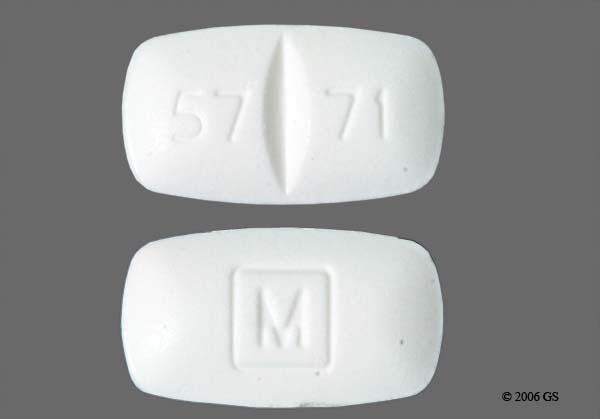 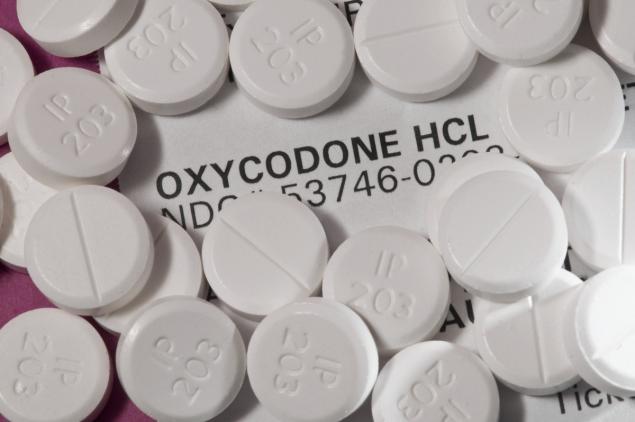 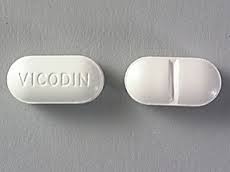 Codeine
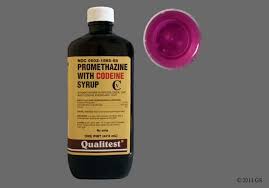 Summary of Narcotic Analgesics
Signs of impairment include constricted pupils, droopy eyelids, on the nod, relaxed appearance, flaccid muscle tone, slow speech, delayed responses.
Naloxone
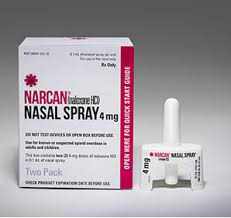 Narcotic Analgesic constricted pupils
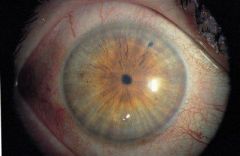 How normally functioning pupils work
The pupils naturally open and close based on lighting conditions.  In bright sunlight, the pupils constrict to limit the amount of light let into the eye.  In darkness, the pupils open wide to gather as much light as possible.
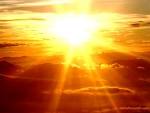 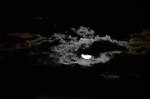 Drugs that affect pupil size also impact a person’s ability to drive safely!
A person taking a drug that dilates pupils will have difficulty seeing in bright sunlight… or with oncoming headlights at night.
A person taking a drug that constricts pupil size will have difficulty seeing, particularly at night because their pupils will not open wide to gather light.
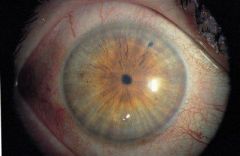 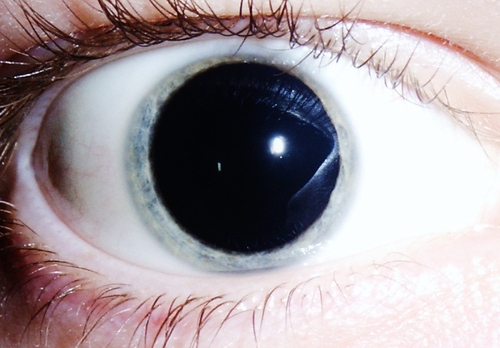 Another drug induced vision problem affecting the ability to drive safely
Horizontal Haze Nystagmus-

This is an involuntary jerking of the eyes as they track an object moving horizontally….
Horizontal Gaze Nystagmus
As the eyes track the horizontally moving object, they lag behind and are constantly trying to catch up due to impairment of the muscles controlling eye movement, causing them to “skip” toward the object.  With each skip, vision and tracking is affected.
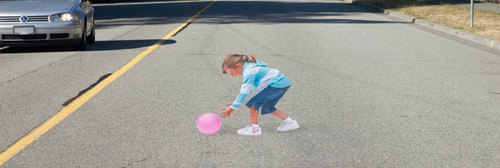 Horizontal Gaze Nystagmus Test
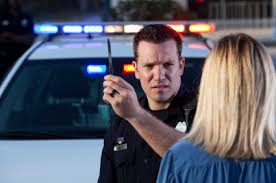 Horizontal Gaze Nystagmus
The drug categories that produce HGN include:

-CNS-Depressants (including alcohol)
-Inhalants
-Dissociative Anesthetics

VGN also occurs indicating a high dose of the impairing substance for that individual
INHALANTS
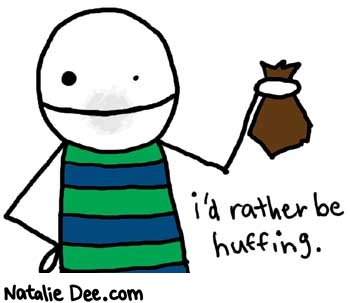 Inhalants are primarily common household substances that are easy toobtain…
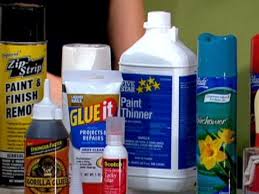 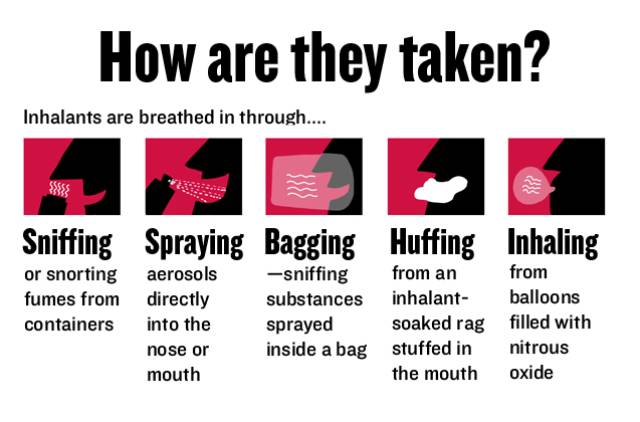 Hardcore huffers often look like this!
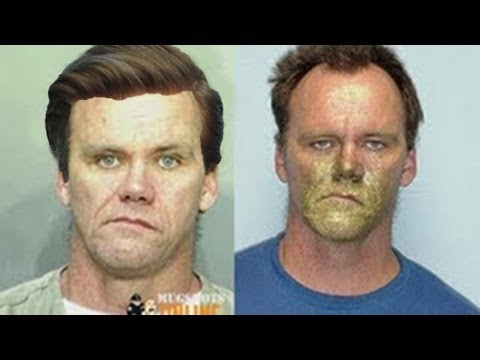 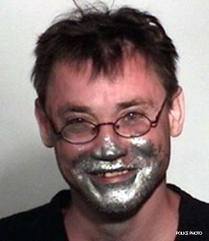 Abuse of other Aerosols
Dust off abuse is very common
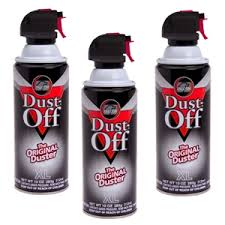 Nitrous Oxide from Whip Cream Cannisters
Health Concerns - Inhalants
Some additional inhalants sold at “head shops”
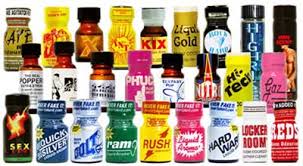 Summary of Inhalant Impairment
Confused, disoriented, unresponsive, slurred speech, incomplete verbal responses, droopy eyelids, dazed appearance, uncoordinated.  May appear to be extreme alcohol intoxication.  May have a distinct odor of the impairing substance.
Signs of impairment may dissipate very rapidly, and the person’s condition may improve as you are talking to them.
CANNABIS
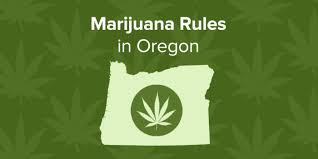 Legalise Cannabis?
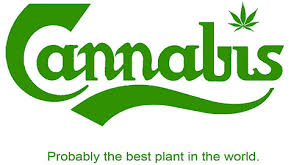 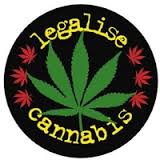 Comparison of First Week of Legal Sales
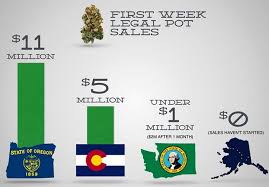 Cannabis Dispensaries
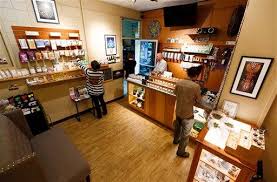 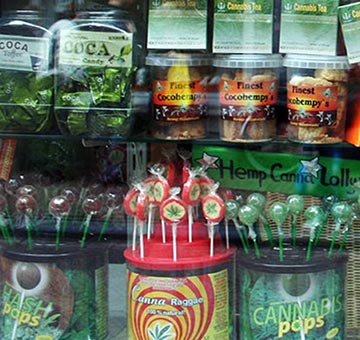 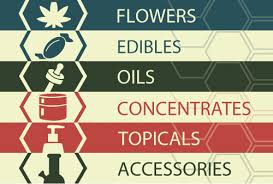 Cannabis Dispensary Labels
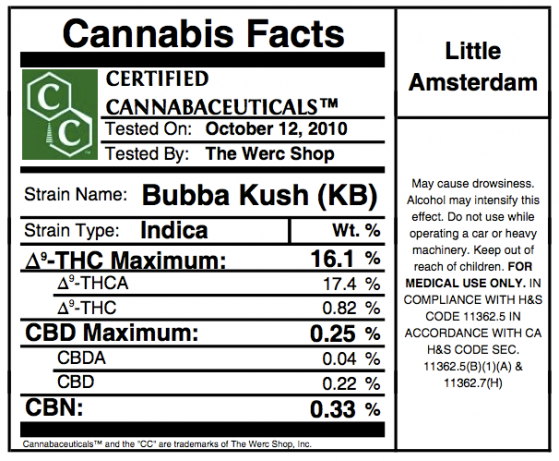 Another Label
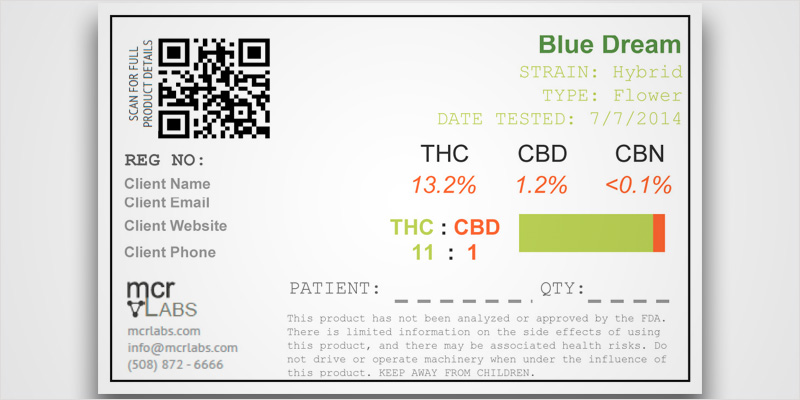 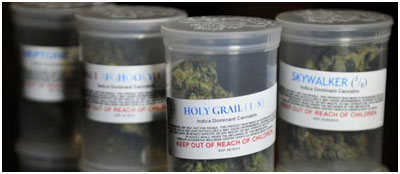 Dispensary “Exit Bag”
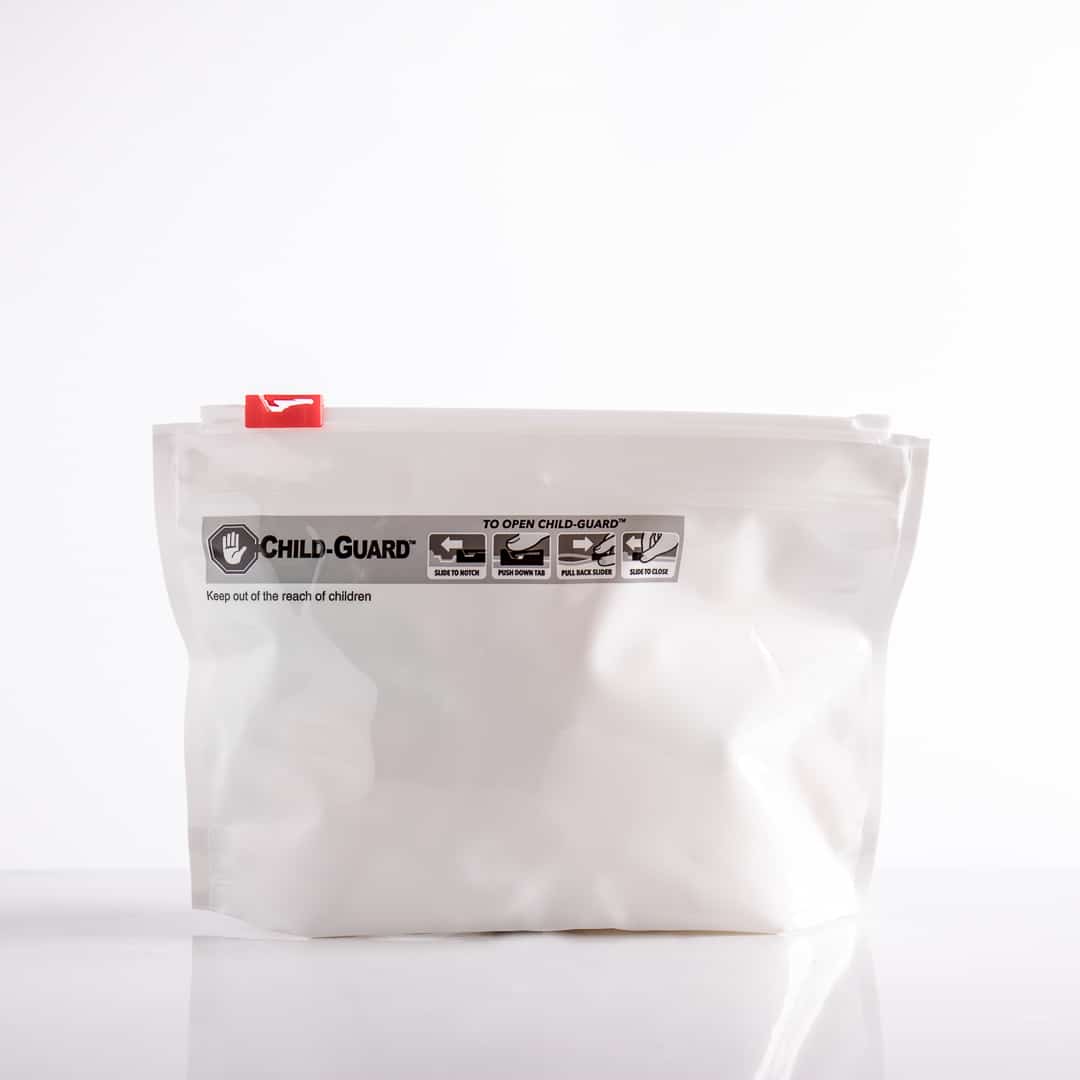 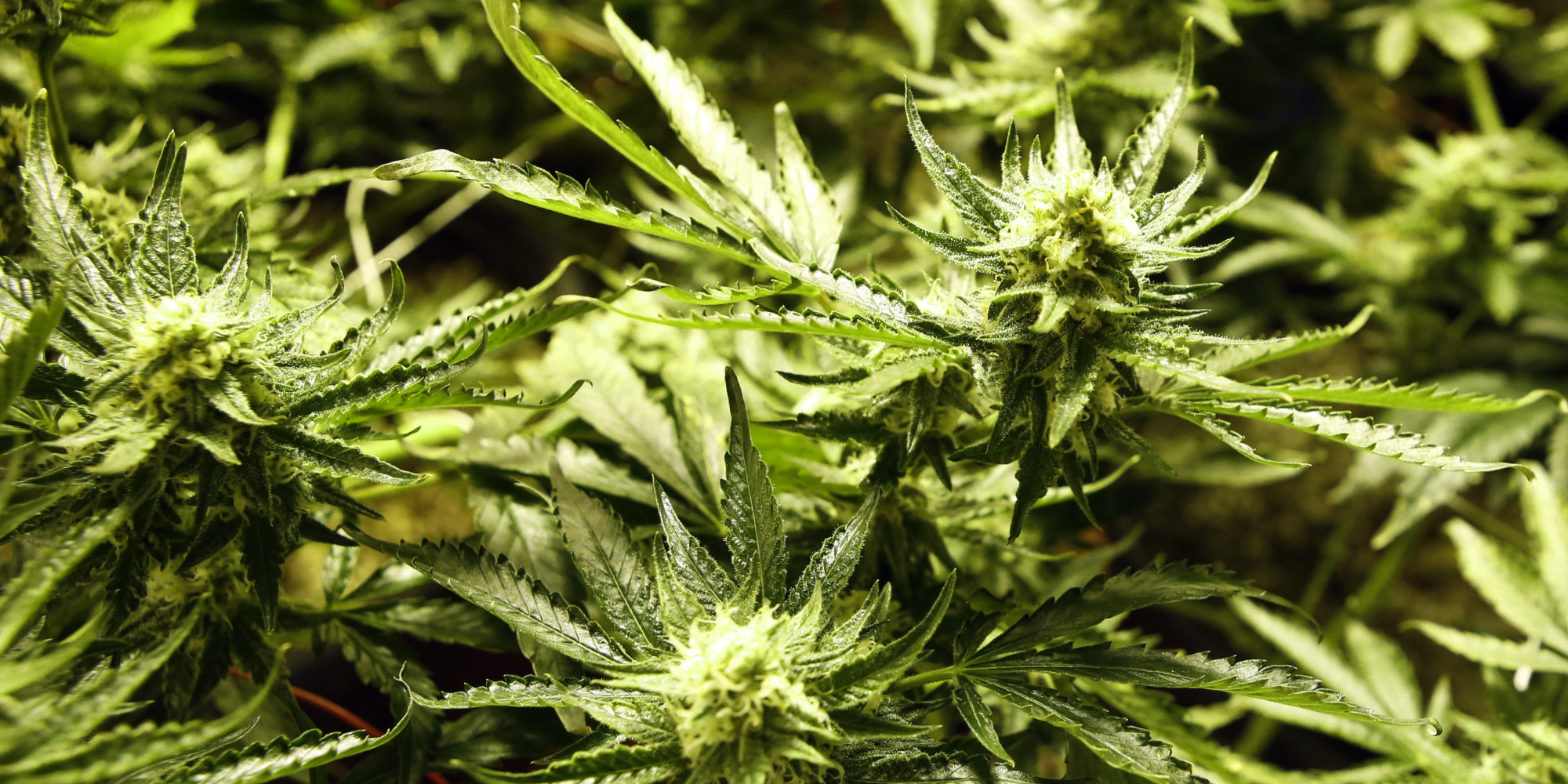 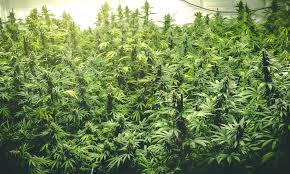 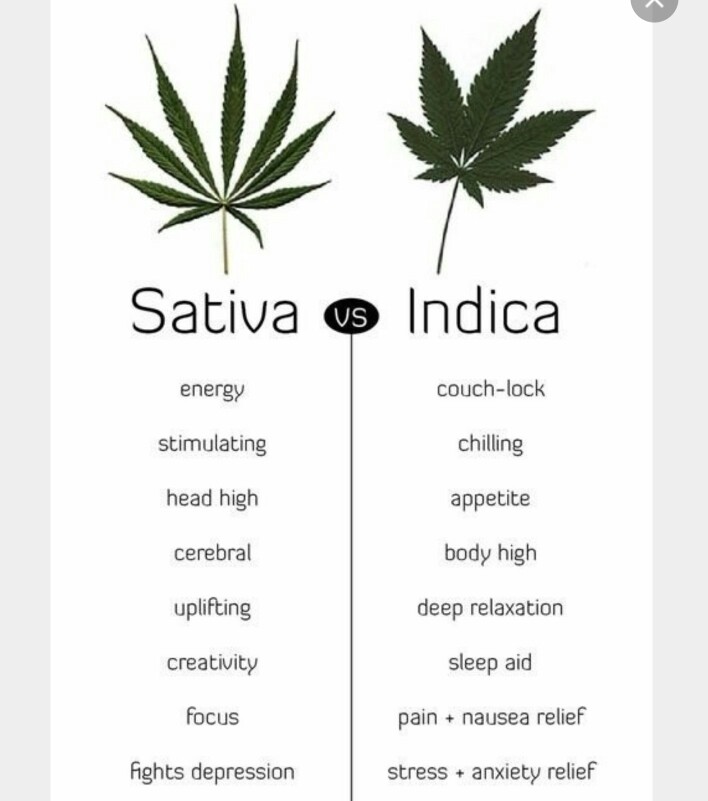 THC vs. CBD
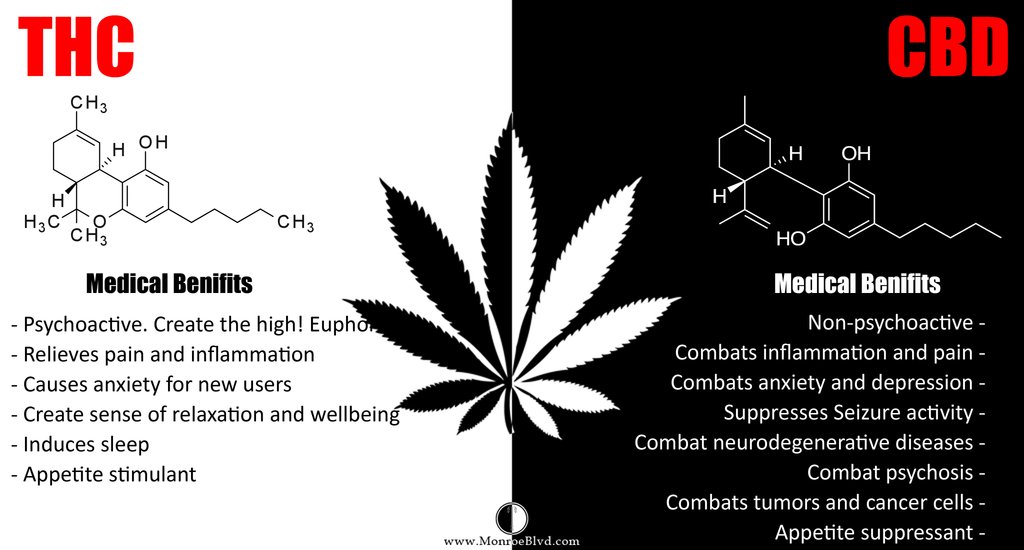 Common smoking paraphernalia
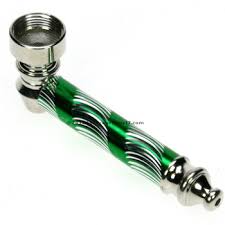 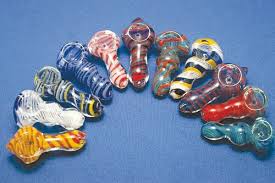 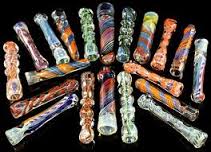 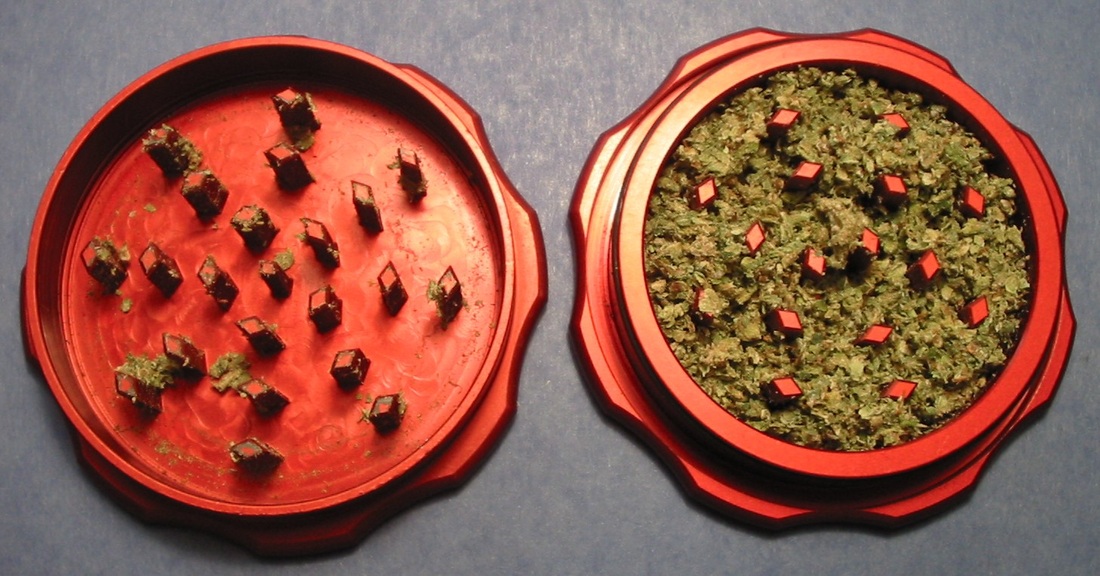 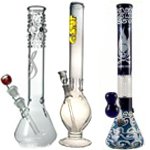 This is paraphernalia…
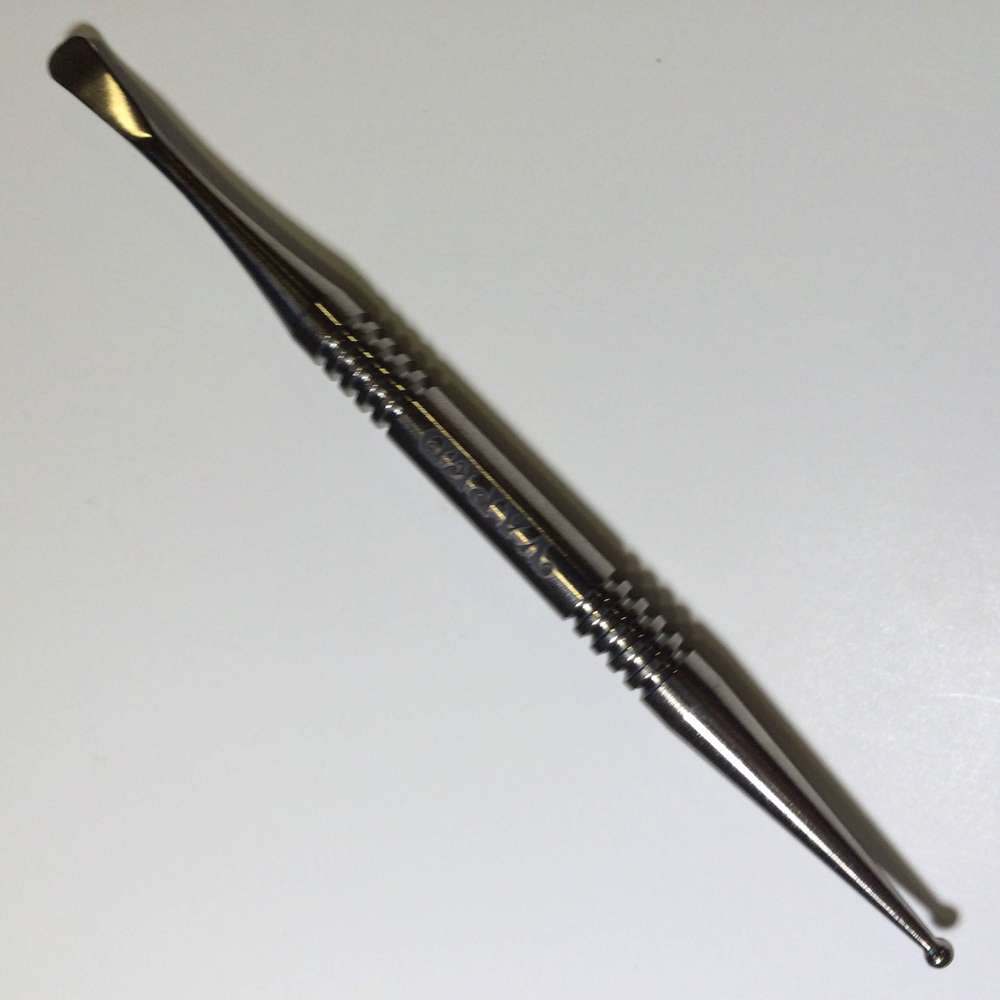 It’s a dabber for doing this…
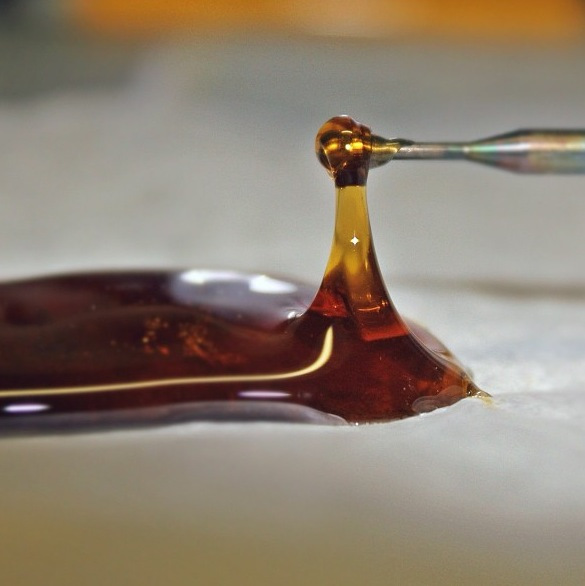 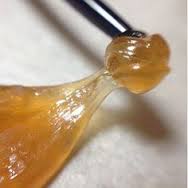 Dabs are very popular right now
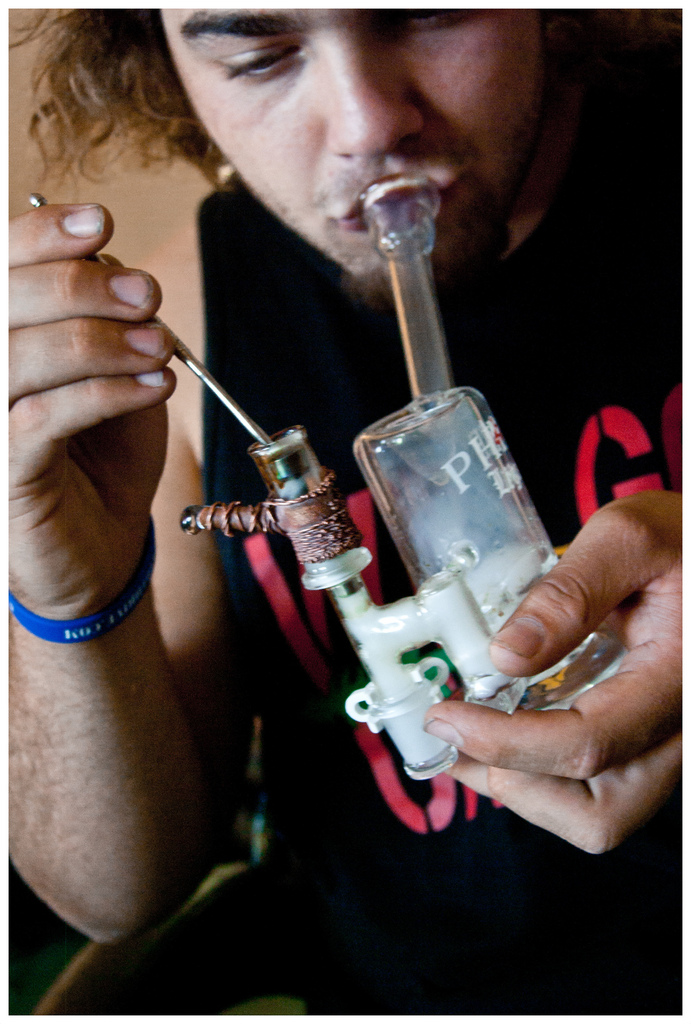 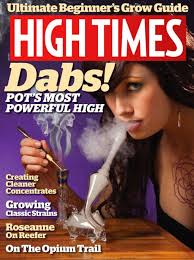 Shatter, Wax and Sugar
These are all marijuana products that are refined to the point where they have extremely high THC content
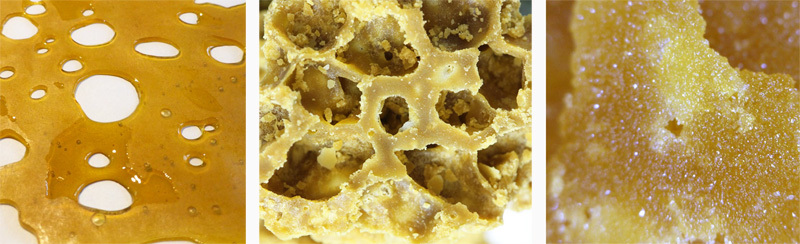 Butane Honey Oil (BHO)
AKA- Butane Hash Oil
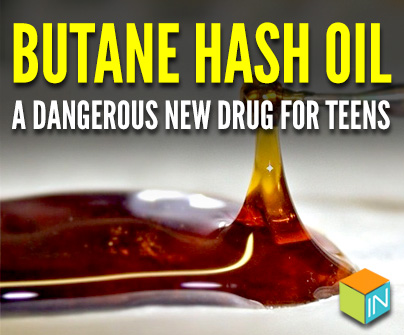 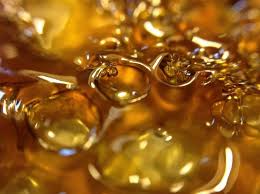 BHO lab explosion
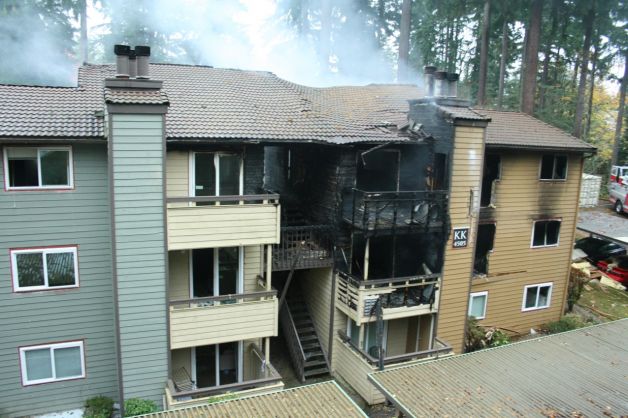 Another BHO Explosion
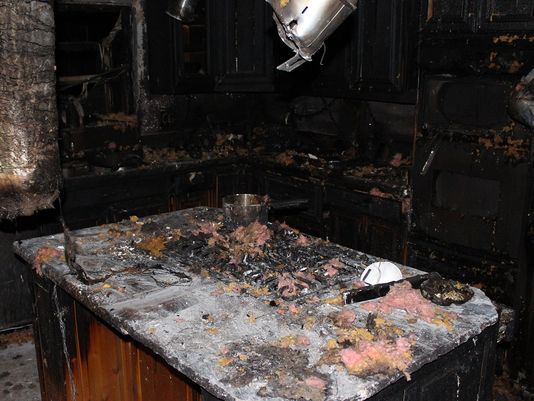 Rick Simpson Oil (RSO)
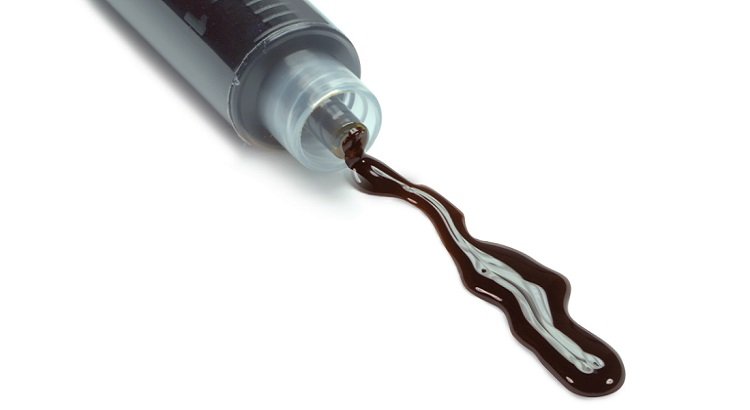 Cannabis Tinctures
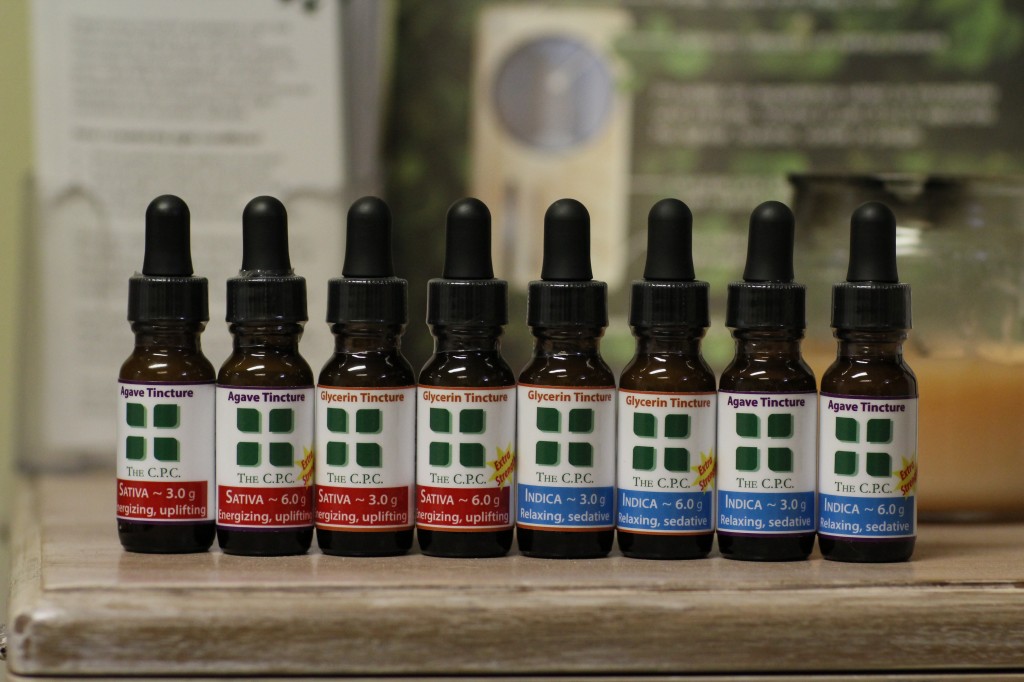 Vaping is very common
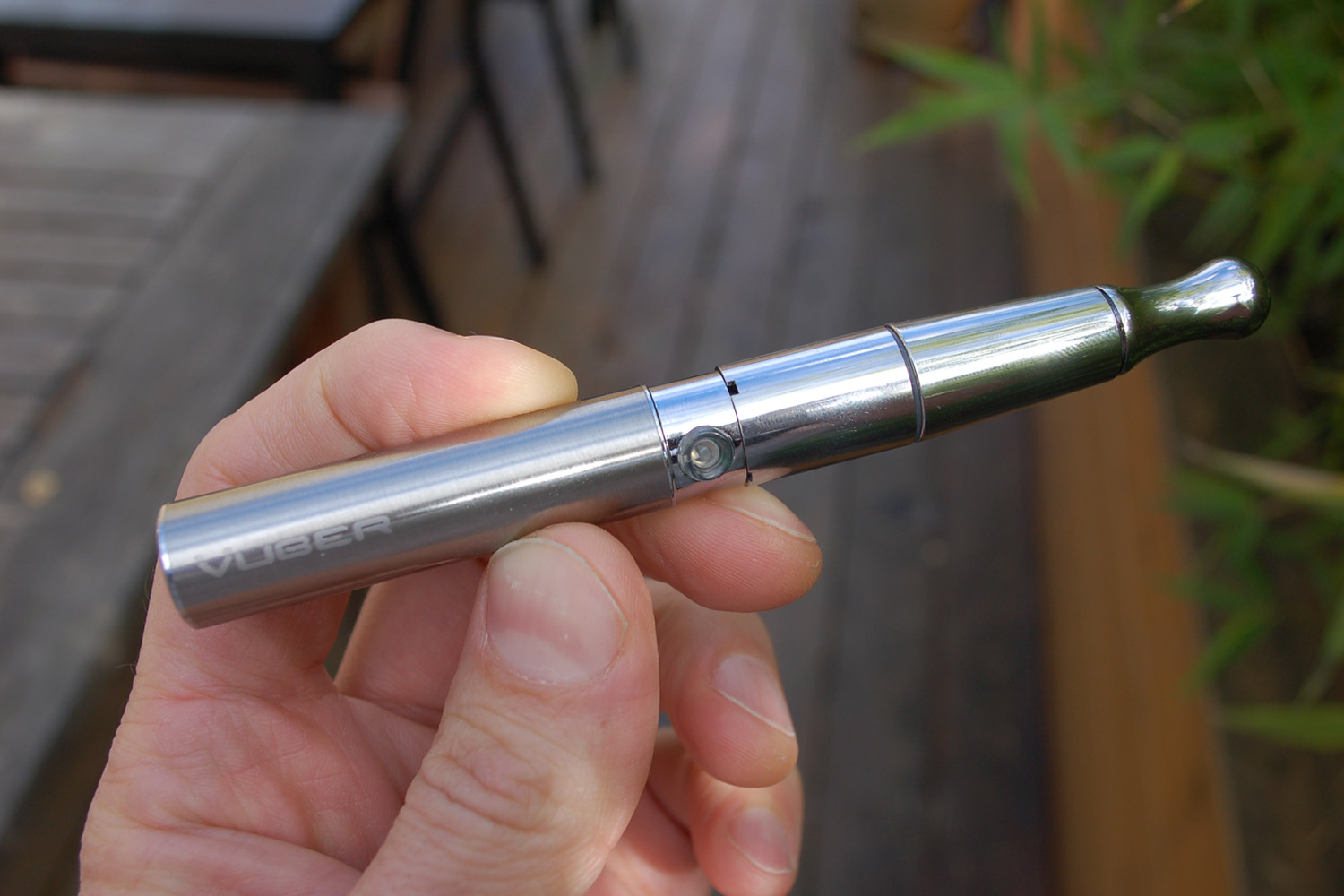 An oil vape pen setup
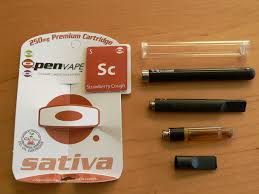 Marijuana edibles
Candy and brownies…
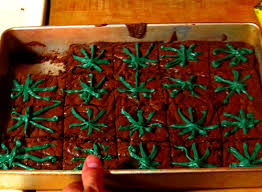 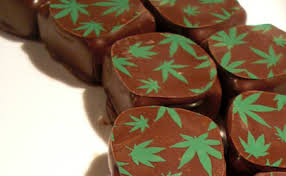 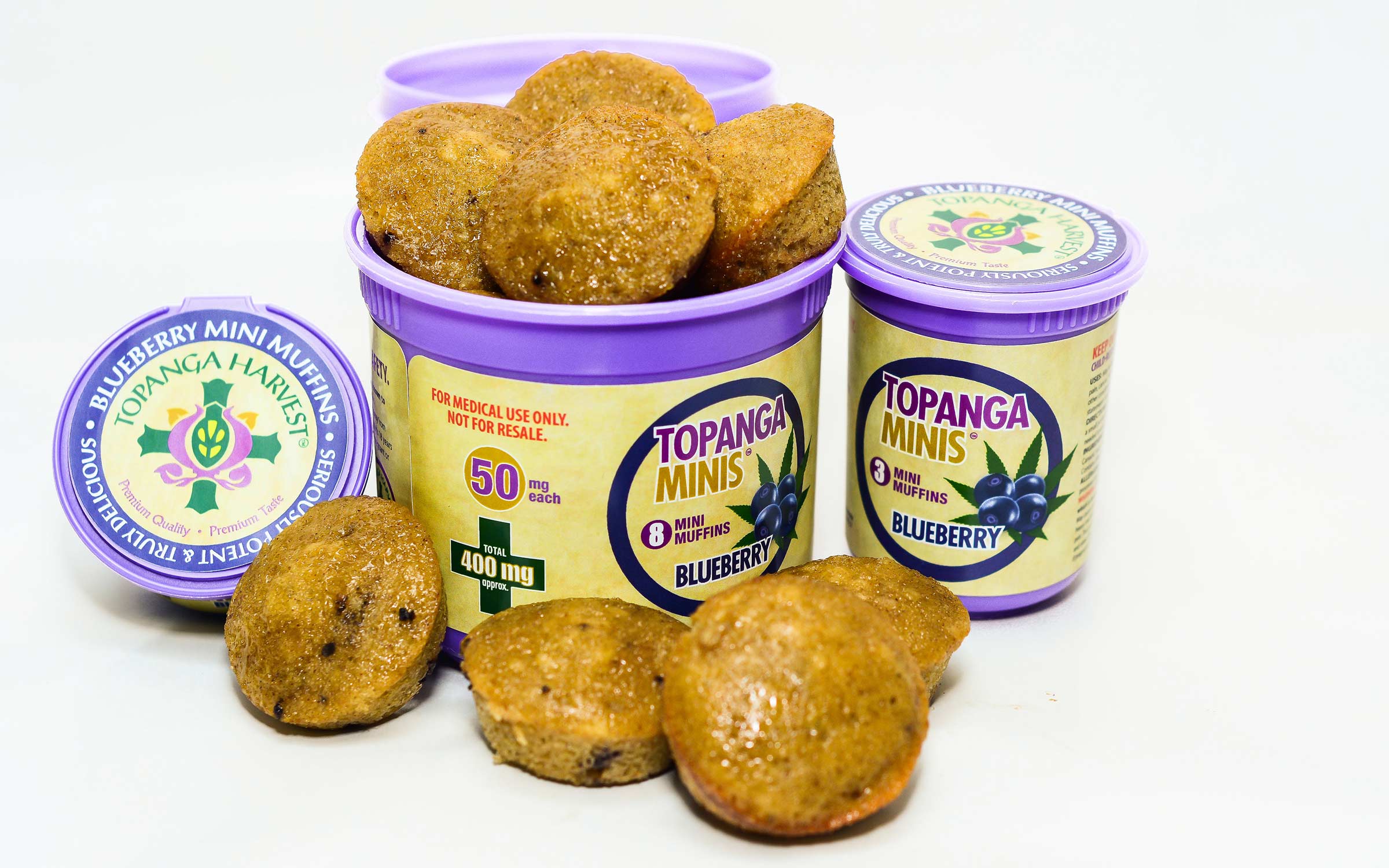 Cookies
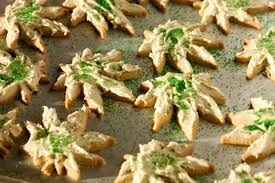 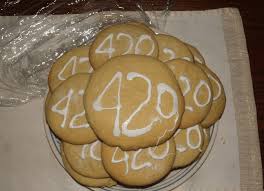 All Cannabis Cookies
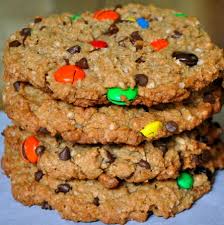 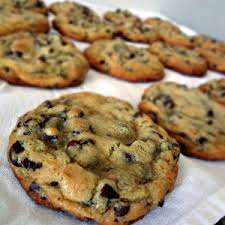 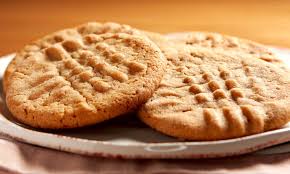 Cannabis Candy vs. Regular Candy
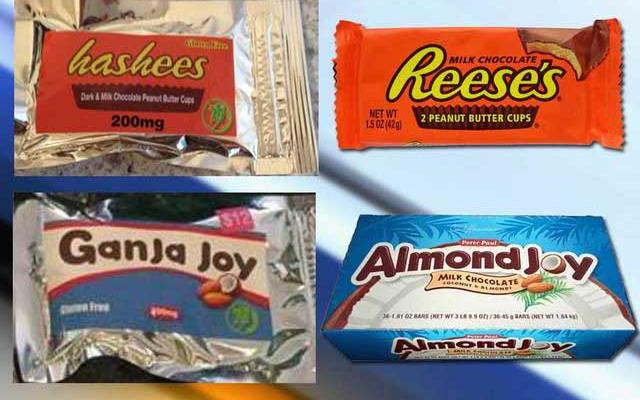 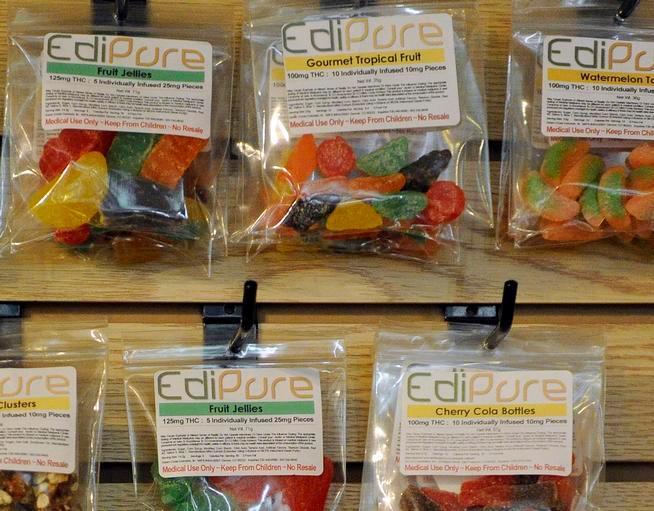 Sour gummies
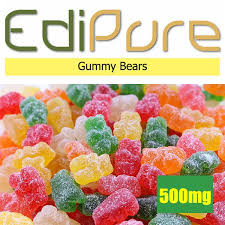 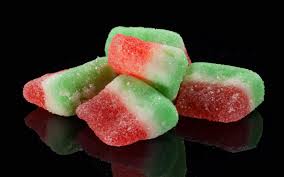 Beverages
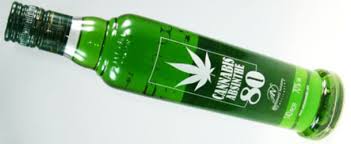 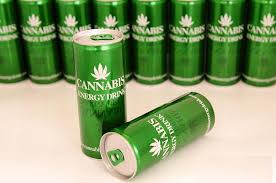 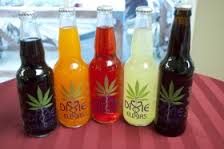 Pot Shots and Cannabis Sodas
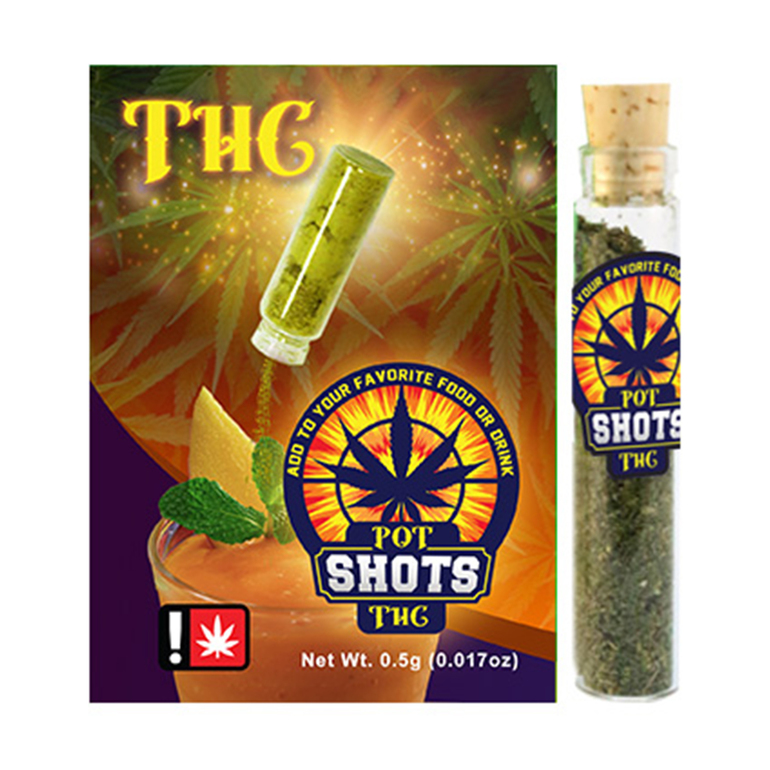 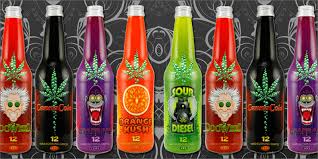 Other Cannabis Products
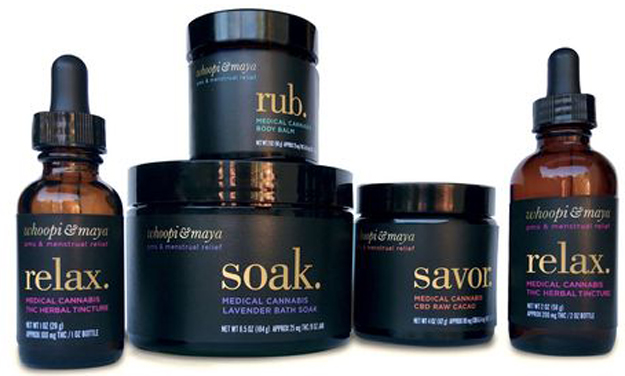 Summary of Cannabis Impairment
Subjects under the influence of Cannabis often have dilated pupils (though not always).  They will often have bloodshot eyes, redness around the eyes, an impaired perception of time and distance, paranoia, cognitive impairment often related to short term memory, raised taste buds, green coating on tongue, marijuana debris in mouth, odor of marijuana on their person.
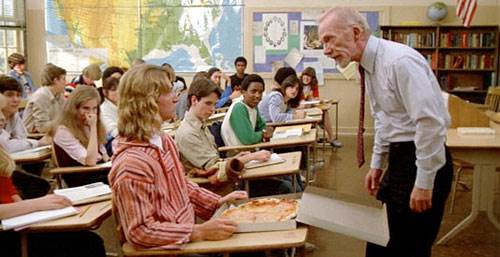 Redness around the eyes
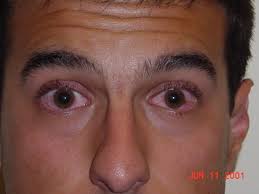 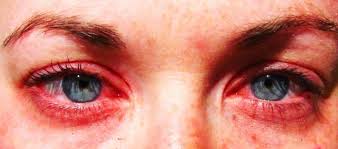 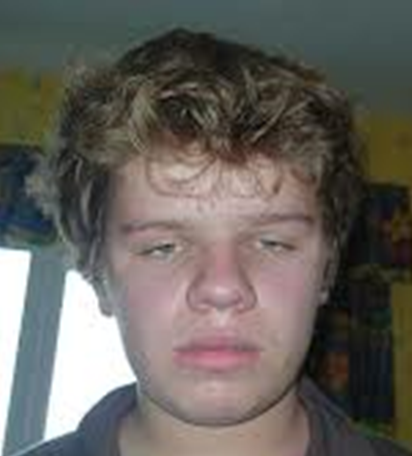 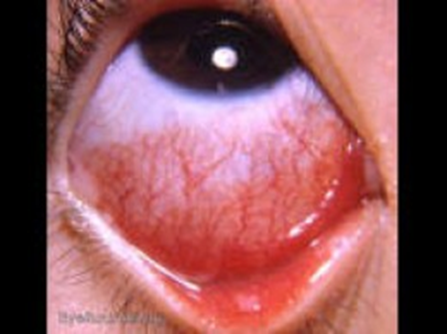 Federal Aviation Administration Study

Pilots given doses of Marijuana and pacebos
Performed poorly in flight simulator
24 hours later, did not feel high, but 50% still had divided attention problems
48 hours later, 25% of the test group still showed the same problems.
Scooby Snacks?
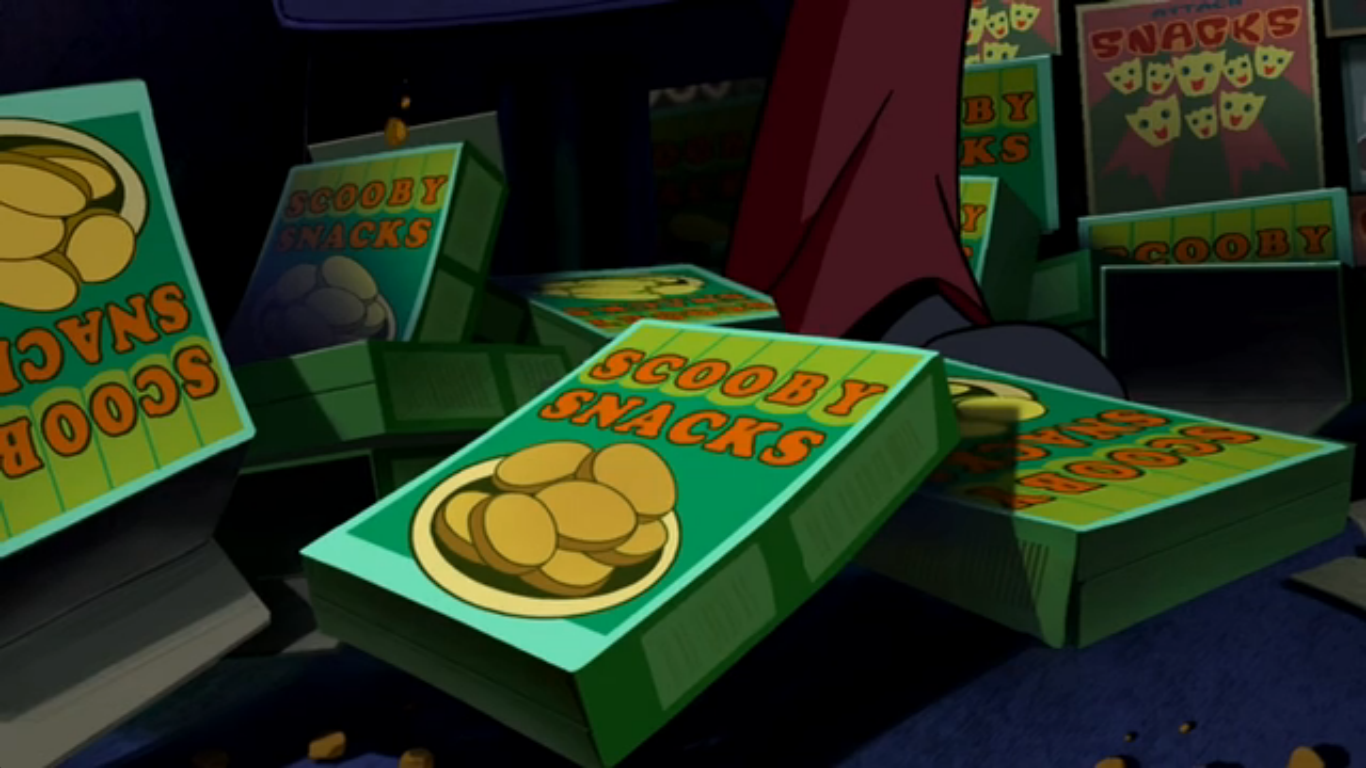 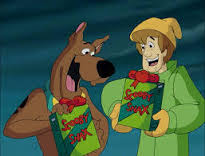 These “scooby snax” will get you high…
…it’s synthetic cannabis
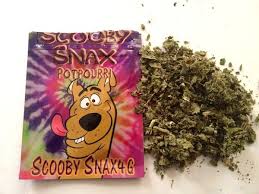 Other synthetic cannabinoids
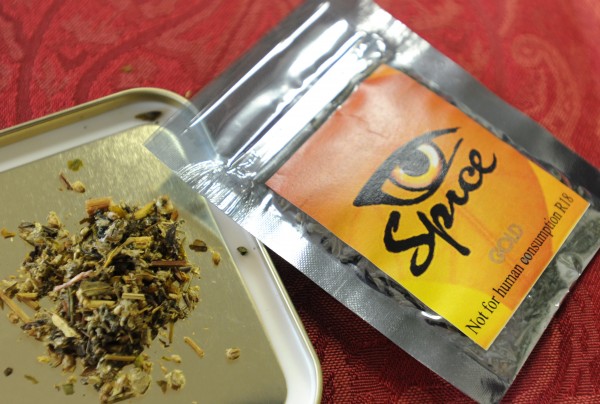 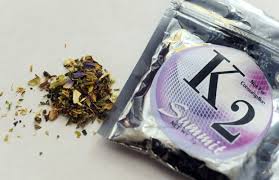 Some drug paraphernalia to be looking for…
Stash containers
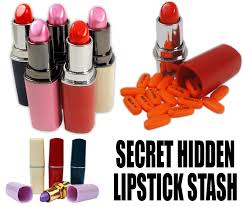 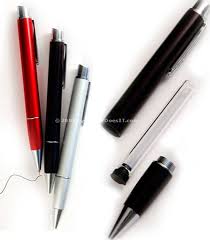 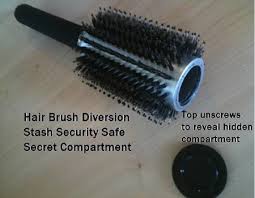 More stash containers
These are just a few.  There are many, many more….
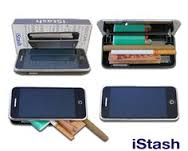 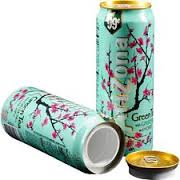 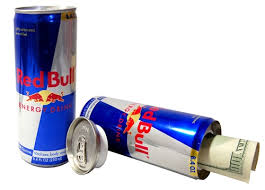 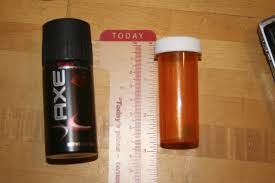 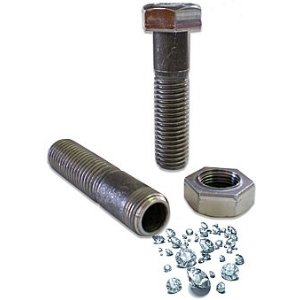 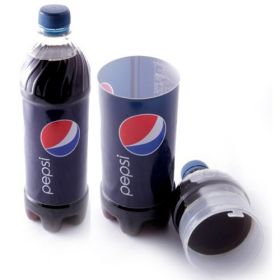 “420”
“420” is a culture.  There are a lot of theories as to how 420 came to be slang for using MJ
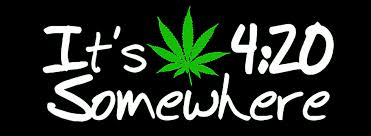 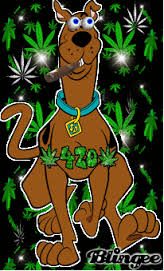 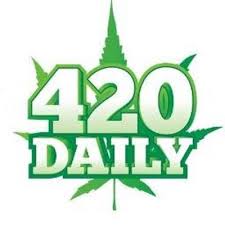 The 420 culture is spreading to other areas
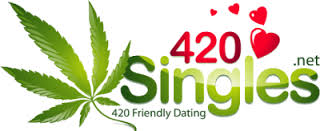 420
Some people smoke marijuana every time the clock hits 4:20, and all day on April 20th each year.  This is coming soon!
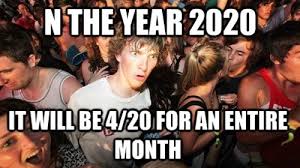 710
710 is another popular drug reference number related to Cannabis…
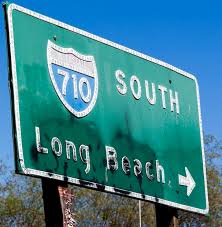 710 = OIL
BHO users often wear 710 labeled clothing or have 710 bumper stickers
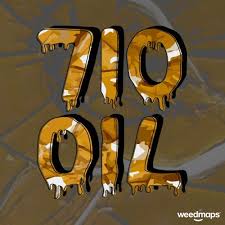 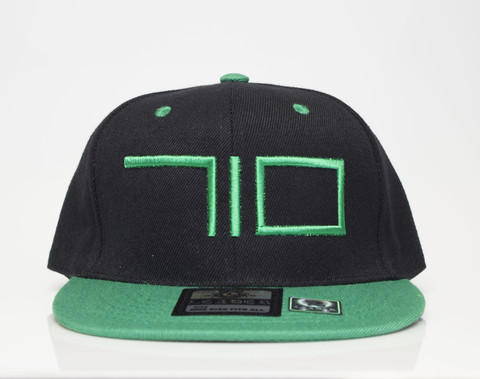 Cannabis Cures Cancer campaign
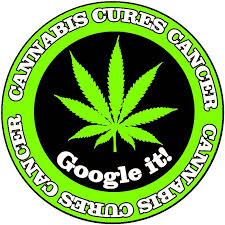 What type of laws are on the books related to Cannabis
There are traffic laws similar to those related to alcohol and juvenile laws similar to MIP…

So no open containers inside vehicles, even for passengers…..

…and illegal for juveniles in all circumstances unless they are OMMP participants and have a prescription.
Can you get a DUII while under the influence of marijuana?
It is STILL not legal to drive under the influence of marijuana or other impairing substances…..
It doesn’t matter if it is a prescription medication, even taken as prescribed…
DUII is DUII regardless of whether the substance is legal to possess
Kratom
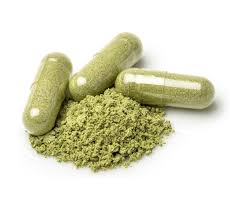 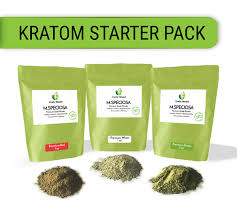 Kratom
KratomThe leaves of kratom have been used as an herbal drug from time immemorial by peoples of Southeast Asia. It is used in folk medicine as a stimulant (at low doses), sedative (at high doses), recreational drug, pain killer, medicine for diarrhea, and treatment for opiate addiction.
Salvia Divinorum
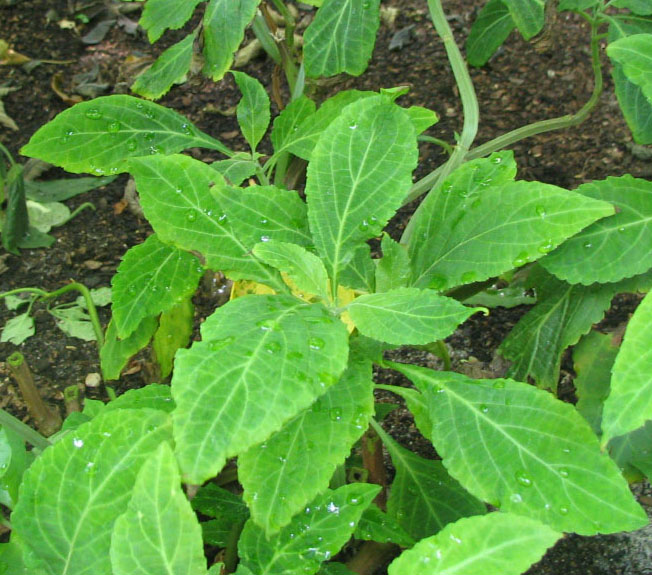 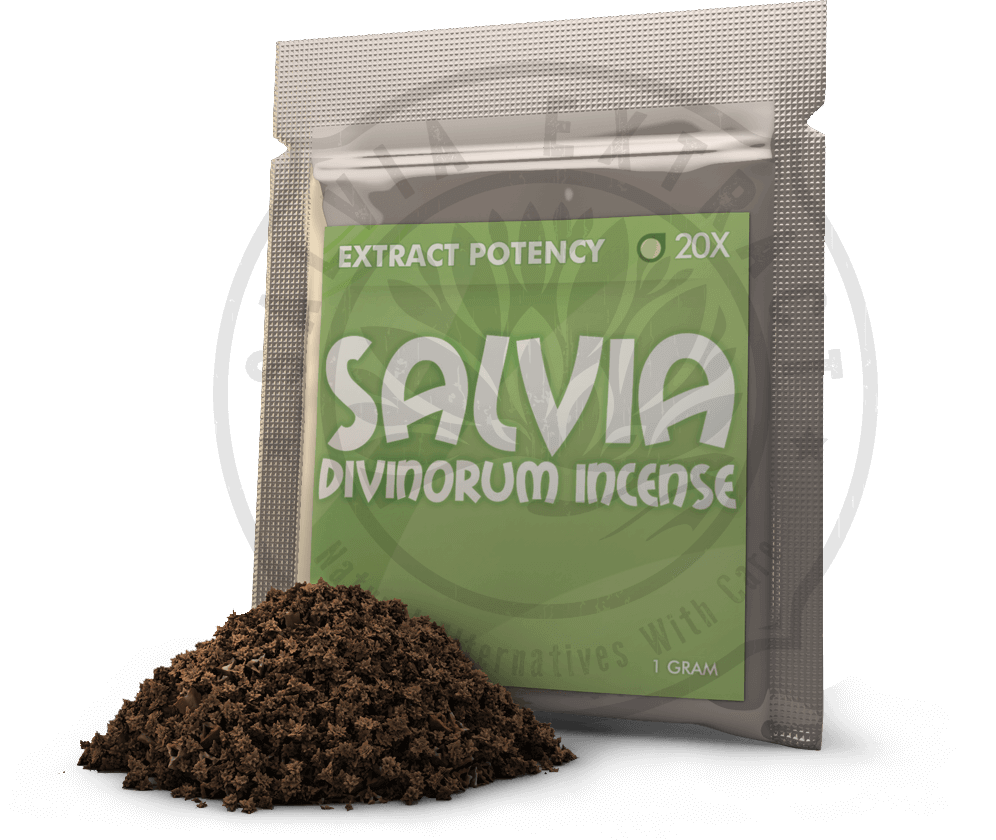 Food for Thought
-Oregon is one of the last remaining states that do not have laws on the books making it illegal to drive under the influence of ANY impairing substance.
-In Oregon, the substance must be DEA Schedule I-IV, alcohol, or an inhalant, in order for the person to be convicted of DUII.
-Impairing substances like diphenhydramine (Benadryl/Sominex), dextromethorphan (Robitussin/Coricidin), salvia, or non-scheduled prescription controlled medications will not result in a conviction for DUII.
DUII vs Reckless Driving
Even though a person cannot be convicted for DUII when under the influence of certain substances, they can still be convicted of Reckless Driving
It is considered reckless to drive after consuming an impairing substance.
If the reason for the stop doesn’t involve bad driving a Reckless Driving conviction may not be obtained either
A good reference website
Officially called the Vaults of Erowid, located at erowid.org…..
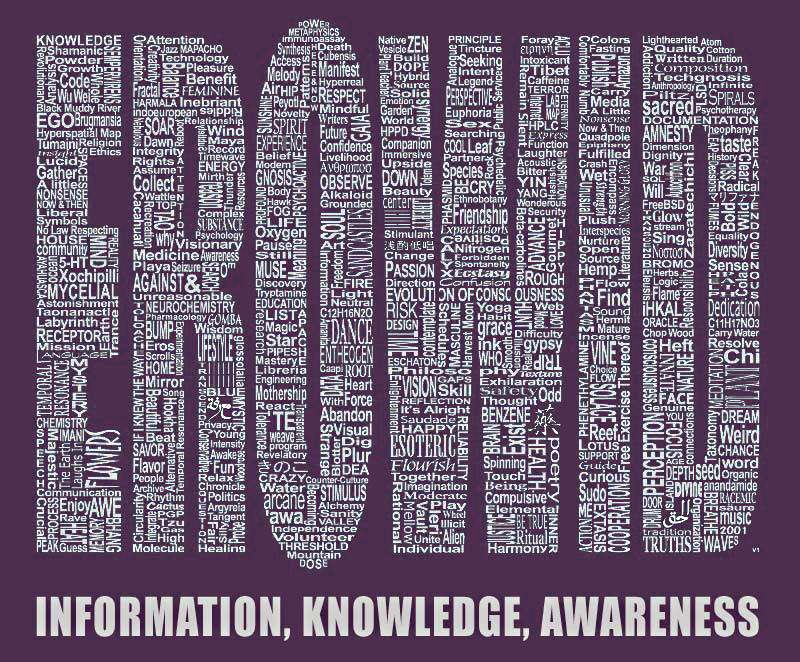 RXList- Drug Information and Pill Identifier
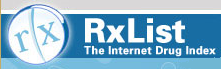 Poison Control Center
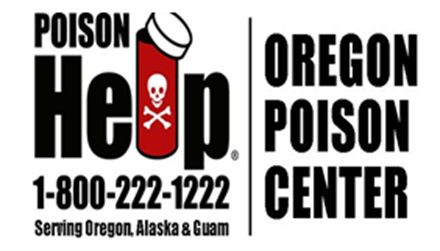 Additionally…..
Contact pharmacists for drug information to include first aid information
Emergency Room physicians and nurses are excellent resources
Dial 911 for medical or law enforcement help if the situation has become an emergency
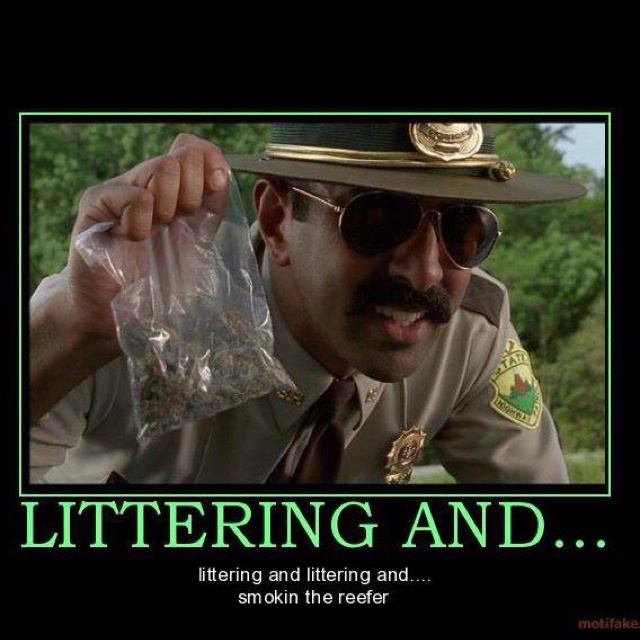 DUII Crashes are 100% Preventable
Together we can make a difference  and reduce those DUII fatal and serious injury crash numbers!

I hope you have learned some useful information through this presentation.
Questions?
Contact Information
Sergeant Greg Plummer
      Oregon State Police- Tillamook Worksite
      greg.plummer@state.or.us
      (503)815-3372